Εργασίες  μαθητών  της Α‘ τάξης Ενότητα: Πρώτες μέρες στο σχολείο
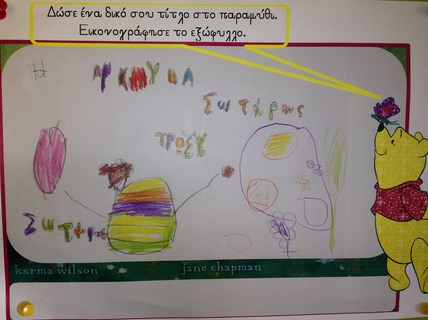 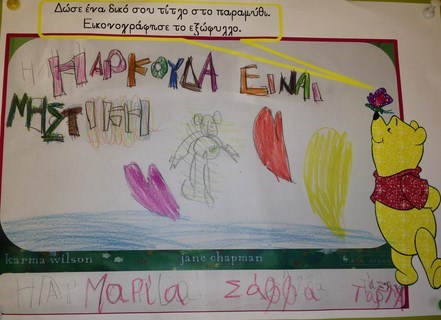 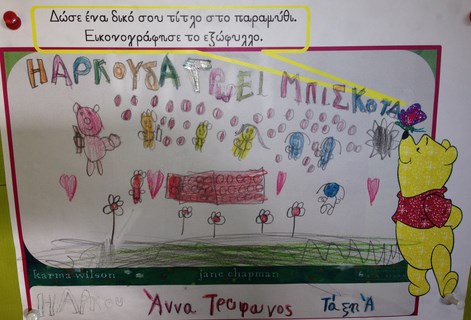 Ενότητα : Το σύννεφο έφερε βροχή
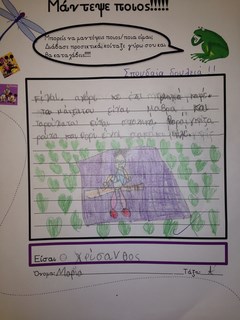 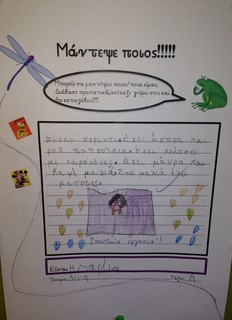 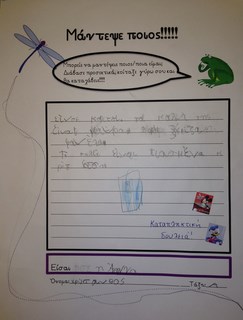 Ευχές
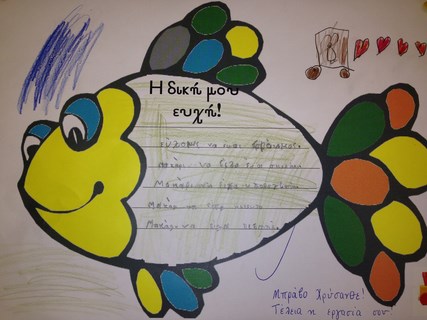 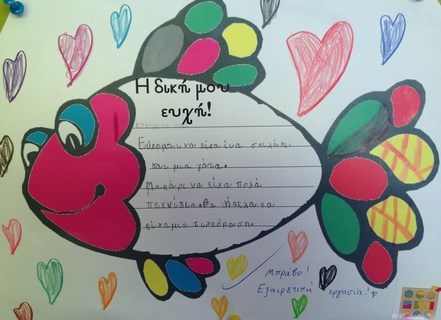 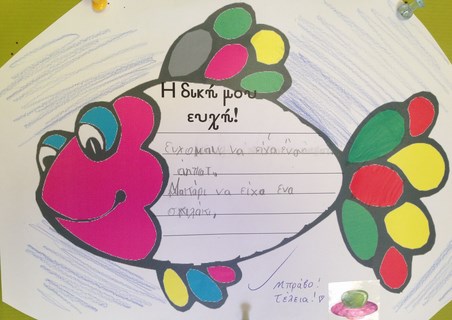 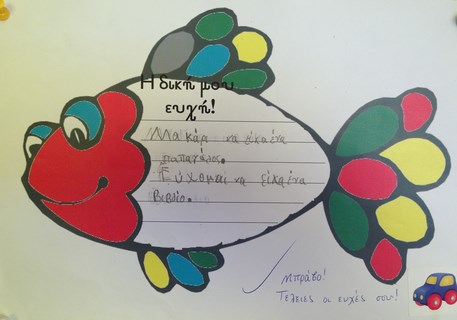 Ενότητα: Ζώα
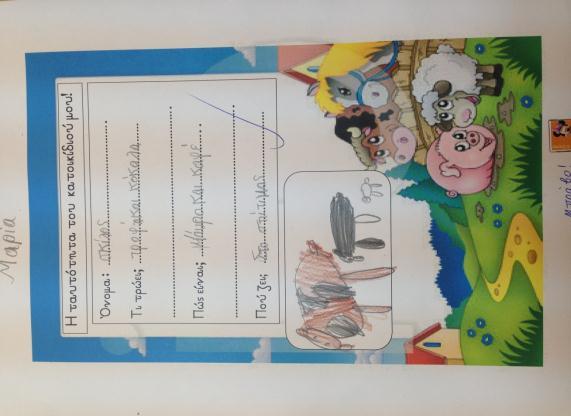 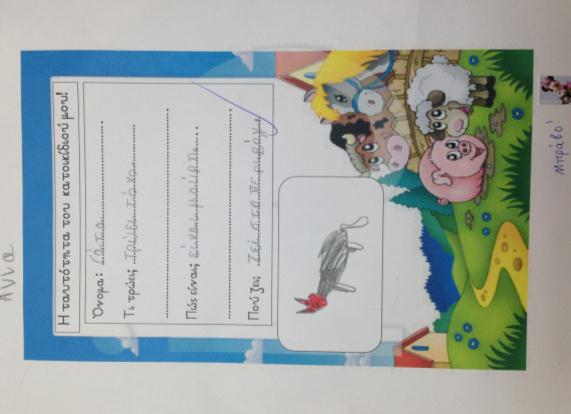 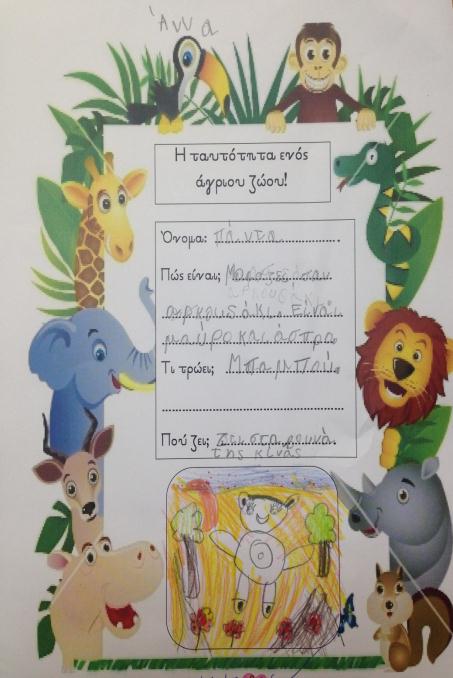 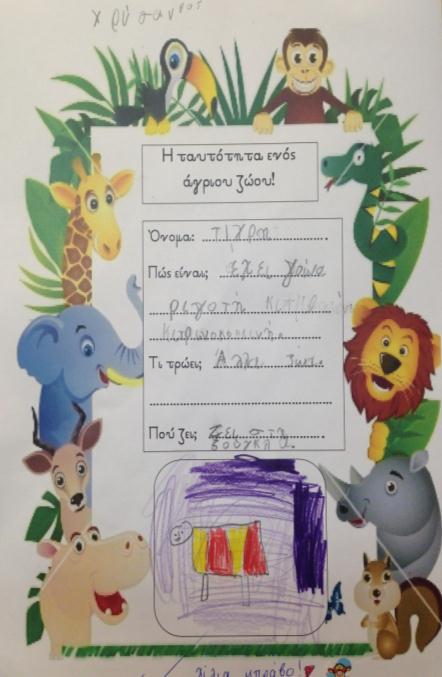 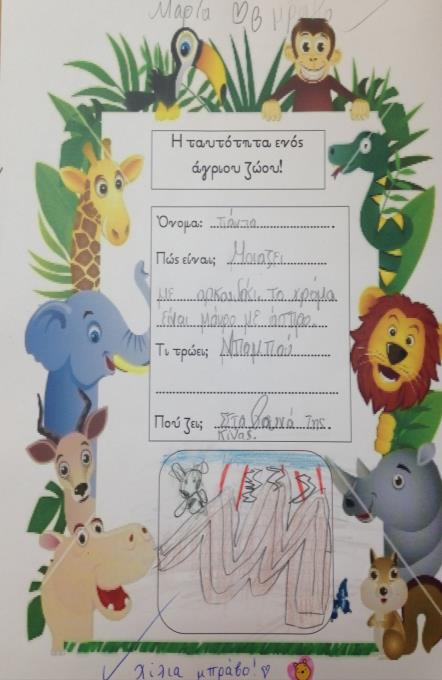 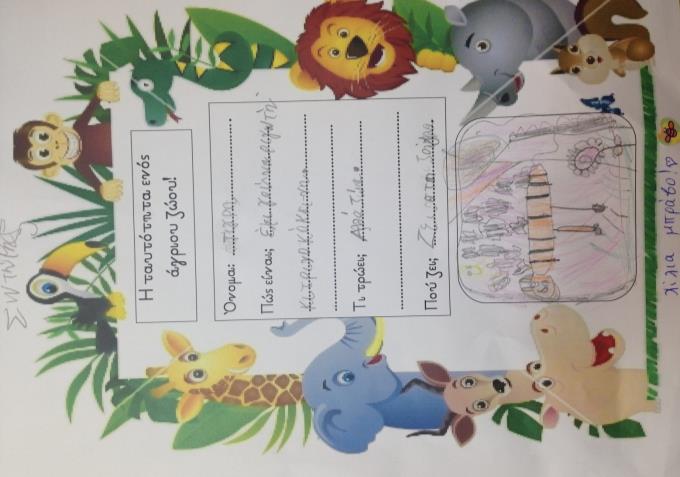 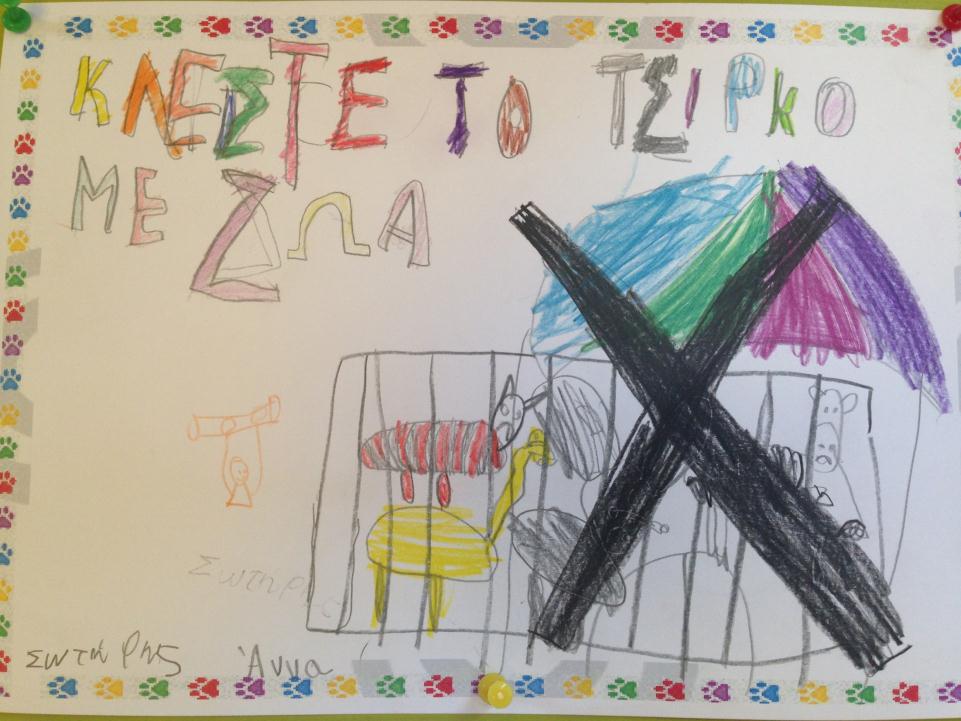 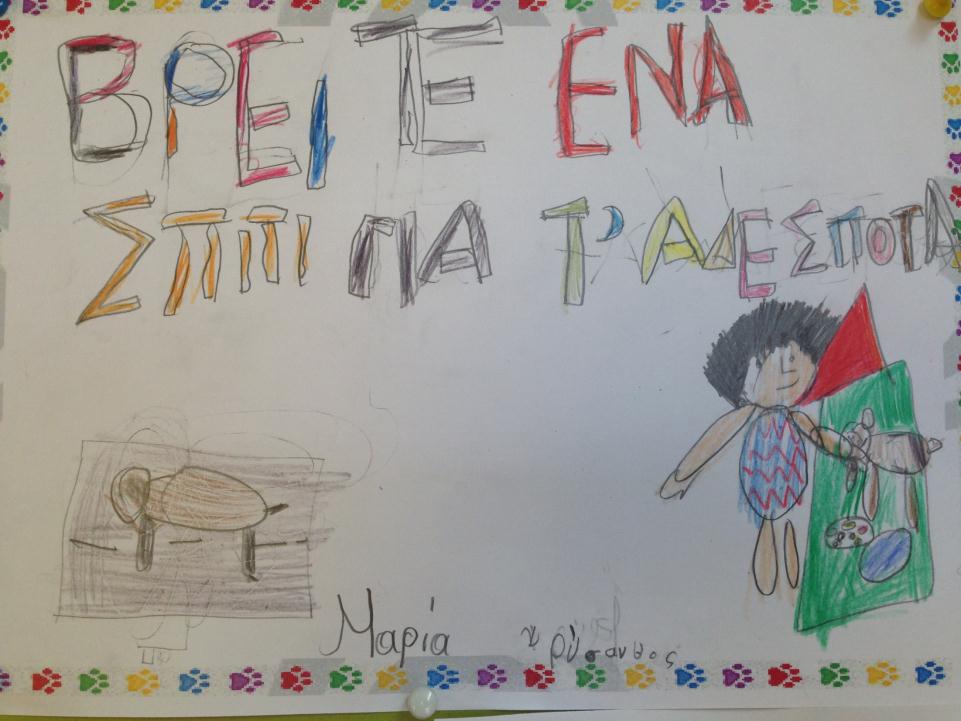 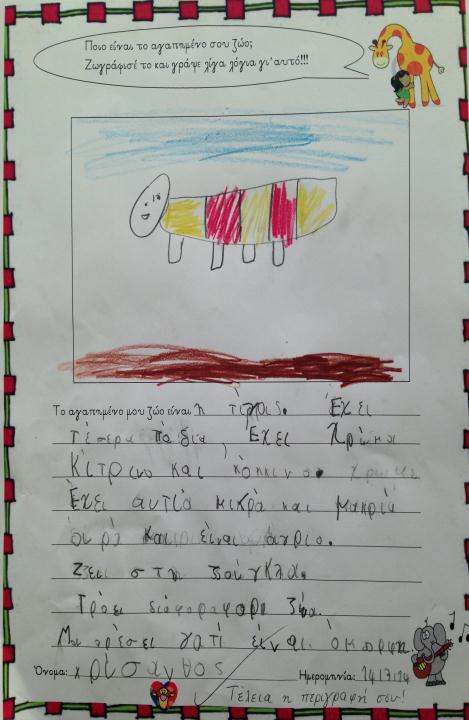 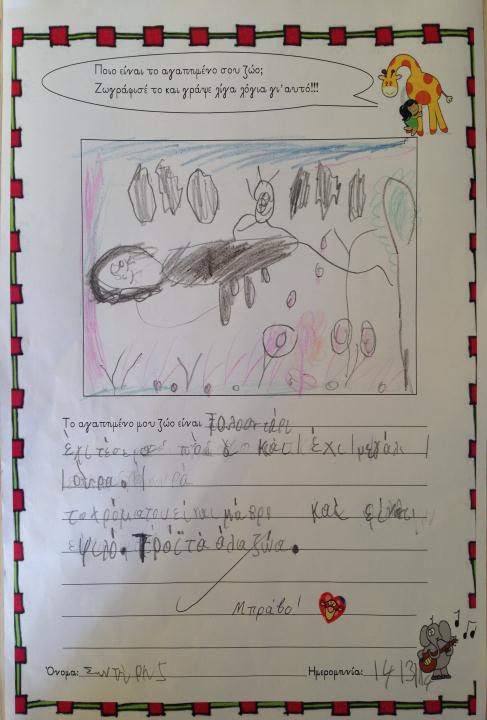 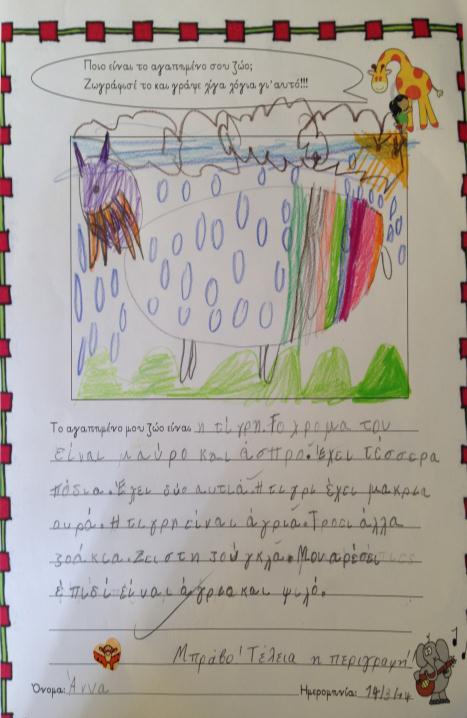 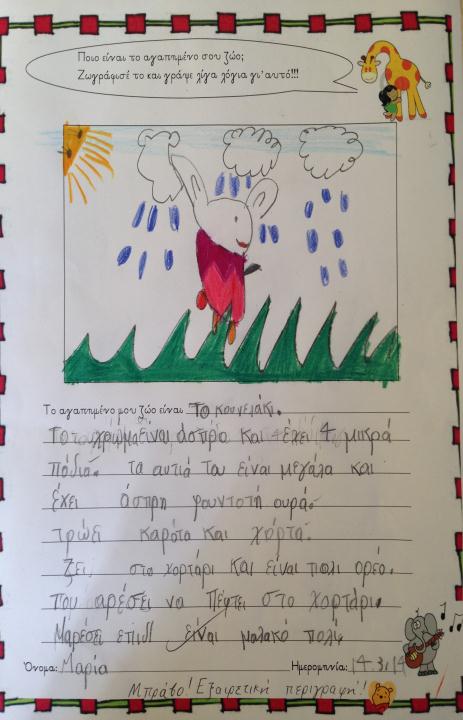